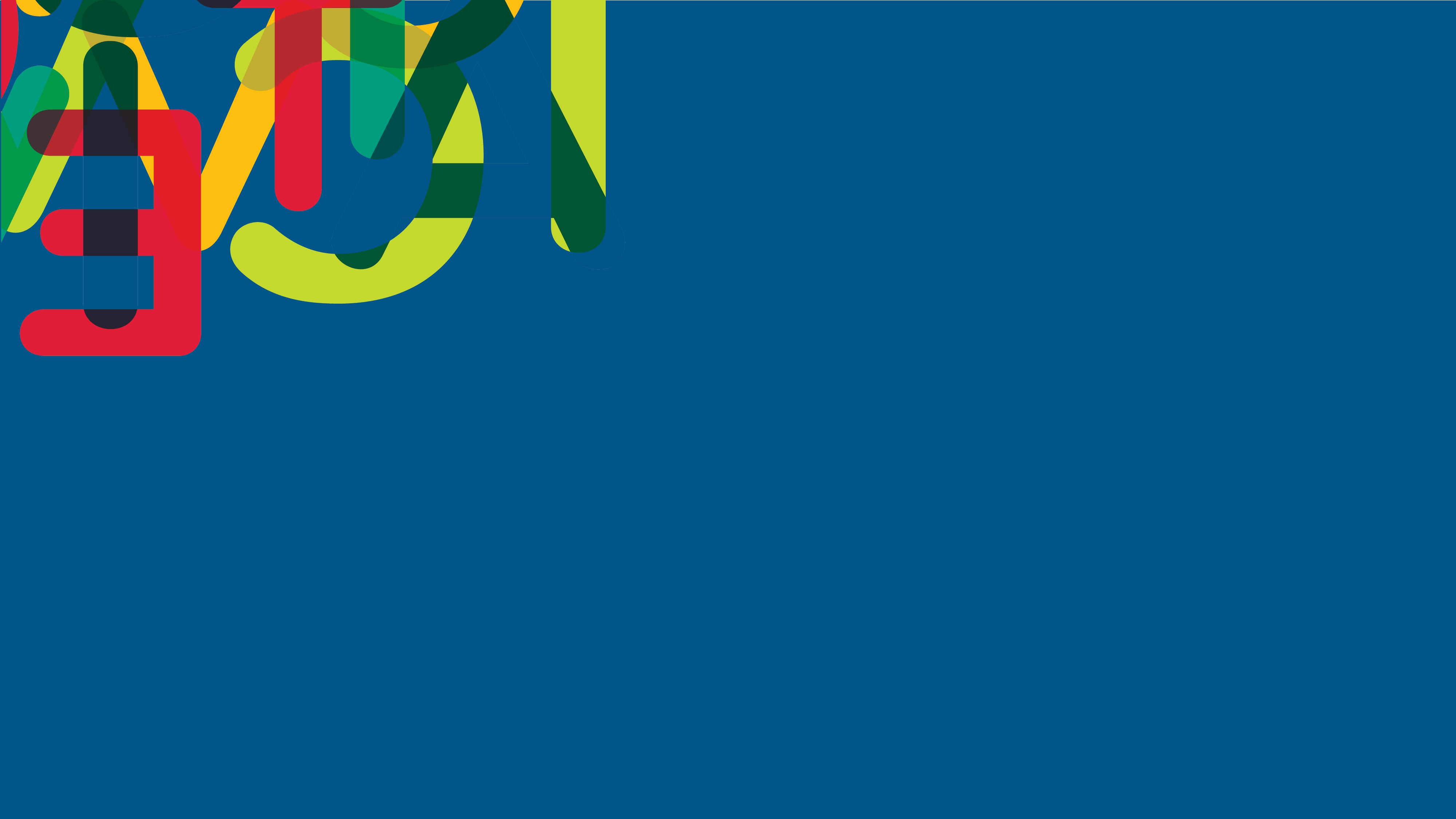 TIP: Feel free to be more specific with your title (e.g., “How a protected  bike lane on Front Street will keep students safe” or “A School Streets Program at Maple Elementary School”
Enhancing Active School Travel Infrastructure
Name, School, and Date
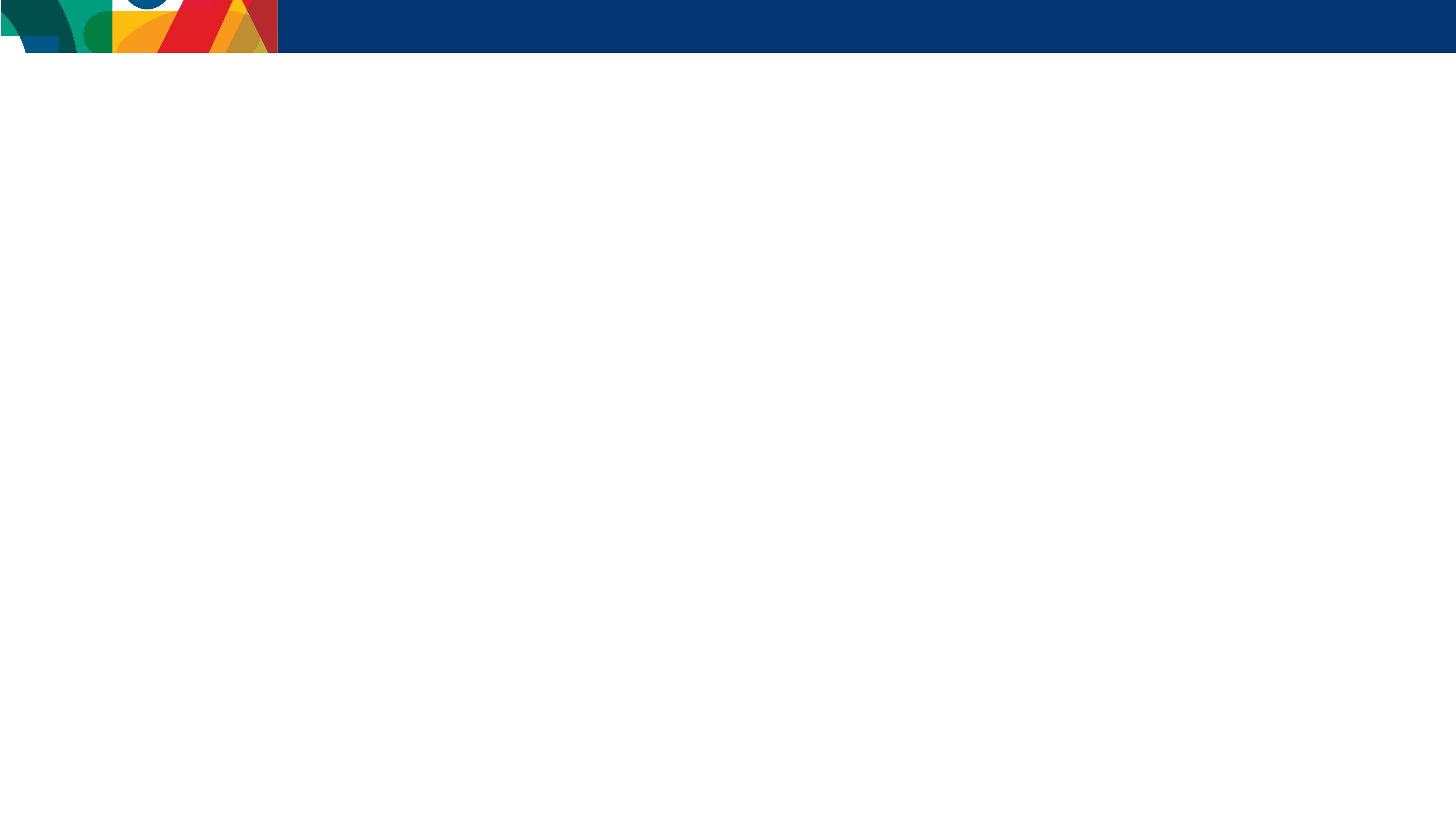 Using this template
This slide deck template is intended for anyone who wants to make a presentation to their local government staff and elected officials about enhancing active school travel infrastructure and policy in their community.  
Please feel free to make the slides your own. Using photographs from your school and community will make your message more persuasive. 
Remember to be clear about what you’re advocating for. Stick to your specific topic and reiterate your calls to action throughout the presentation. 
Avoid adding too much extra text to the slides and use large, easy to read fonts and colours.
Use clear, plain language when speaking. Explain all graphs and figures aloud. 
Remember to delete this slide, as well as the yellow “tip” text boxes, when you’re done! 
Good luck!
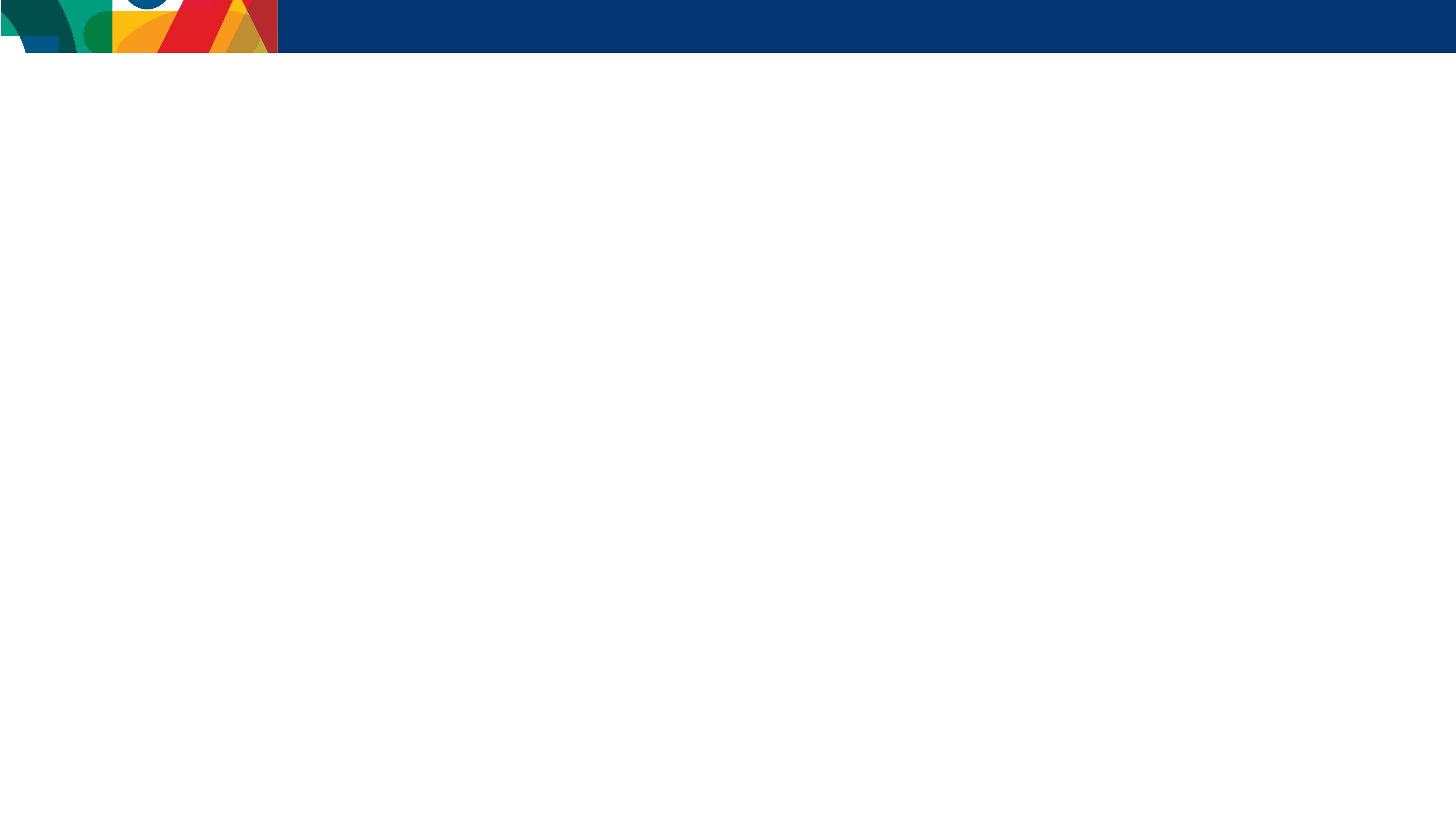 Background
Context: Briefly describe what Active School Travel is
Objective: Explain the need for better infrastructure or describe the initiative you are hoping to get their support on  
Relevance: State why this is a pressing issue for your community. 
Current Situation:  
Highlight issues like traffic congestion, safety concerns, and lack of infrastructure in your school's neighbourhood 
If you have images or data showing current travel patterns include them here.
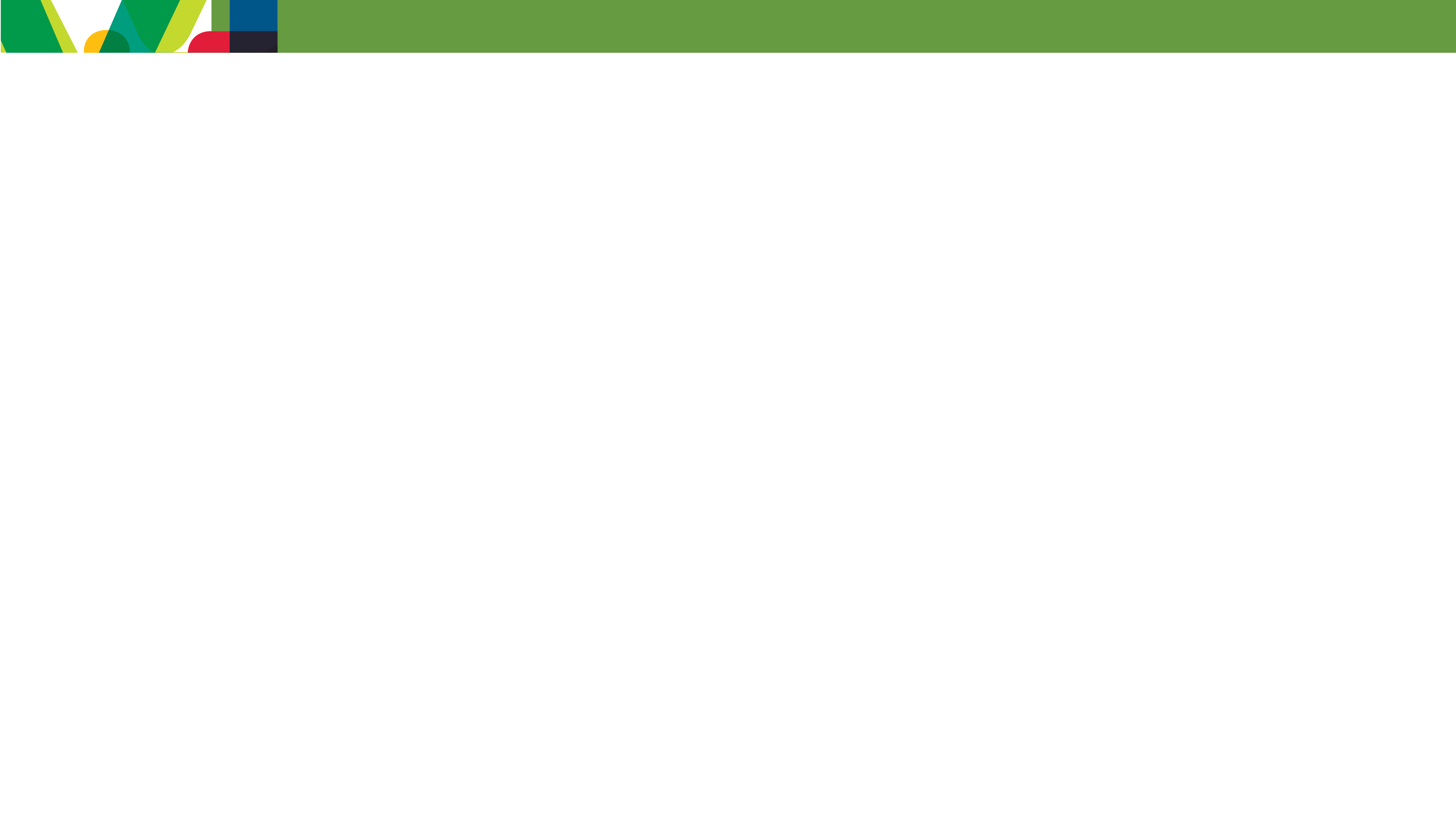 TIP:  Check the “notes” below this slide for talking points
Active School Travel Benefits
Children's Safety
  Children's Health
  The Environment
  Air Quality
[Speaker Notes: Children's Safety: 
The ultimate goal is Vision Zero, which would see no fatalities or serious injuries resulting from collisions or crashes on the road. Increased car use makes school zones congested and less safe for children. Congestion and unsafe driver behaviours are common around schools during bell times. It shouldn’t take a death for measures to be taken to make school zones safe. We need preventative measures in place. 

Children's Health: 
2020 ParticipACTION Report Card on Physical Activity for Children and Youth  
Based on parent- and self-reported data for 5- to 19-year-olds in Canada 
School Travel  
21% typically use active modes  
63% use inactive modes  
16% use a combination of active and inactive modes (2014-16 CANPLAY, CFLRI). 
Quotes from BCHC/VCH Child and Youth Mental Wellbeing Resources: Protective Factor Play https://bchealthycommunities.ca/wp-content/uploads/2024/03/CYMW_Play_2.pdf 
“Compared to previous generations, children have smaller home ranges (the distance they can travel away from their home on their own during outdoor play).There has also been a decrease in active modes of travel to school over time. The average grade for Active Transportation for children on the Canadian Physical Activity report card since 2010 has been a D.” 

“Parents and children who use active modes of travel report more positive emotions than passive travelers. Providing more independent mobility options for diverse community members, including children, is a planning strategy that will lead to happier cities.”

“Time Outdoors: Exposure to natural environments benefits the mental well-being of all age groups, reducing blood pressure, reducing the production of stress hormones, and increasing feelings of calm and improved mood. It is also associated with lower levels of aggression, anger, stress, anxiety, and improved life satisfaction.” 

The Environment: 
Provincial greenhouse gas emissions inventory 
British Columbia’s gross GHG emissions were 68.6 MtCO2e in 2019 
increase of 5% from 2007, the baseline year for our emission reduction targets 
Emission reduction targets: 16% decrease below 2007 levels by 2025, 40% by 2030, 60% by 2040, and 80% by 2050 
The transportation sector produces the largest amount of GHG emissions in BC 
Passenger transport (cars, trucks, motorcycles) and freight transport (heavy duty trucks and rail) produce the most emissions within the transportation sector 

Air Quality:
Use of private vehicles for school drop-off significantly increases air pollution around schools, regardless of background conditions. Overall, increased vehicle traffic during school drop-off times increases congestion and the risk of negative health outcomes from air pollution emissions by increasing the ambient concentrations at the school site (Adams & Requia, 2017). 
Studies have identified that children suffer many negative health effects from air pollution exposure, which include respiratory health issues and allergic reactions (Kelishadi & Poursafa, 2014). • Air pollution exposure can reduce the cognitive development of students (Annavarapua & Kathi, 2016) which can have life-long socio-economic outcomes as low performance at school can lead to poorer well-being later in life (Ross & Van Willigen, 1997).]
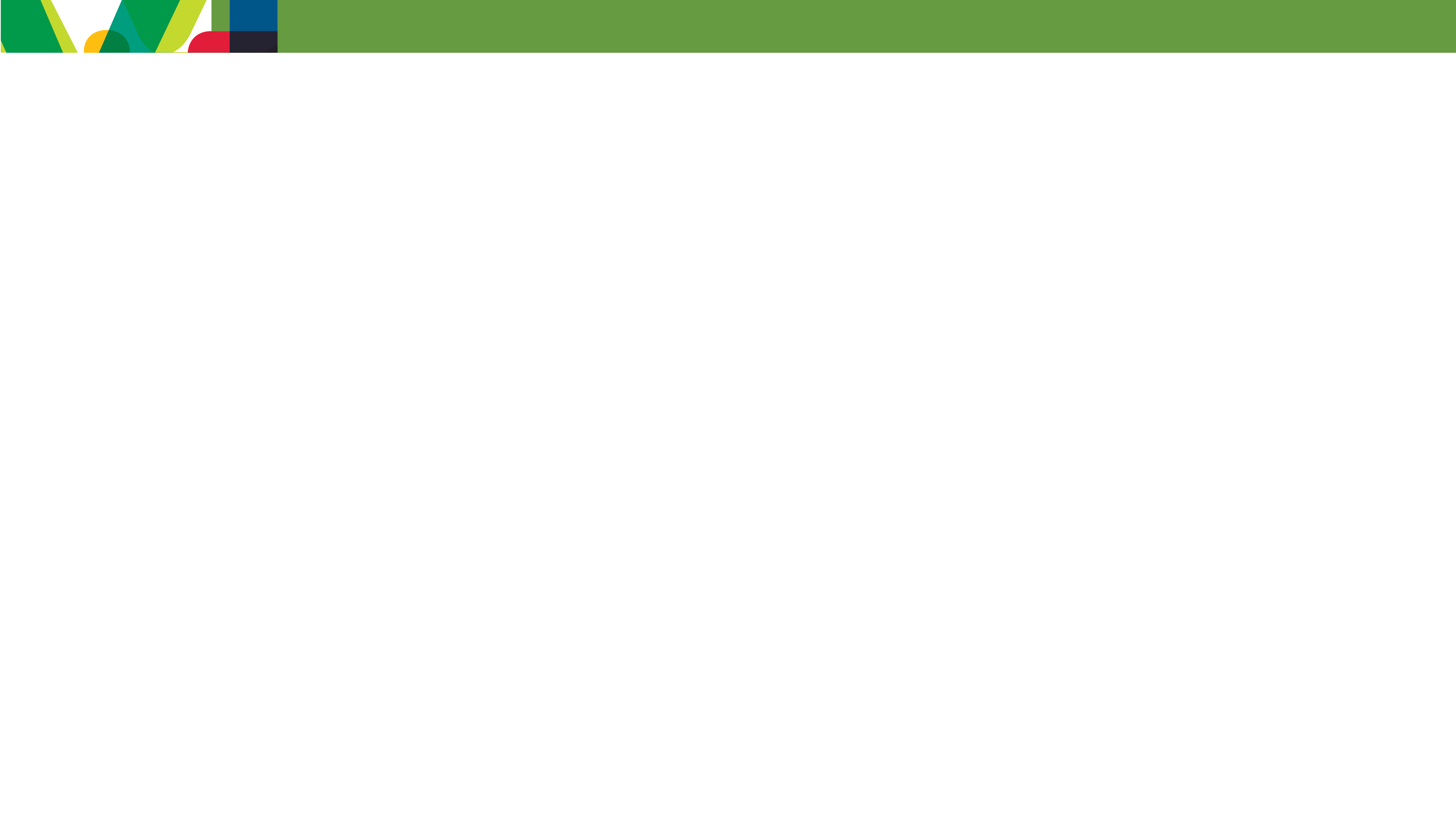 TIP: Try to be as specific as possible. Instead of broad recommendations like “improved infrastructure” try to mention roads/areas that need to be addressed or list community groups who are willing to partner with the municipality.
Recommendations
Infrastructure Needs: better sidewalks, protected bike lanes, pedestrian crossings, better signage, etc.
Programs: Crossing guards for walking school bus, bike safety workshops, street closure permits for School Streets
Partnerships: collaborate with the school board, schools, community groups, and local businesses
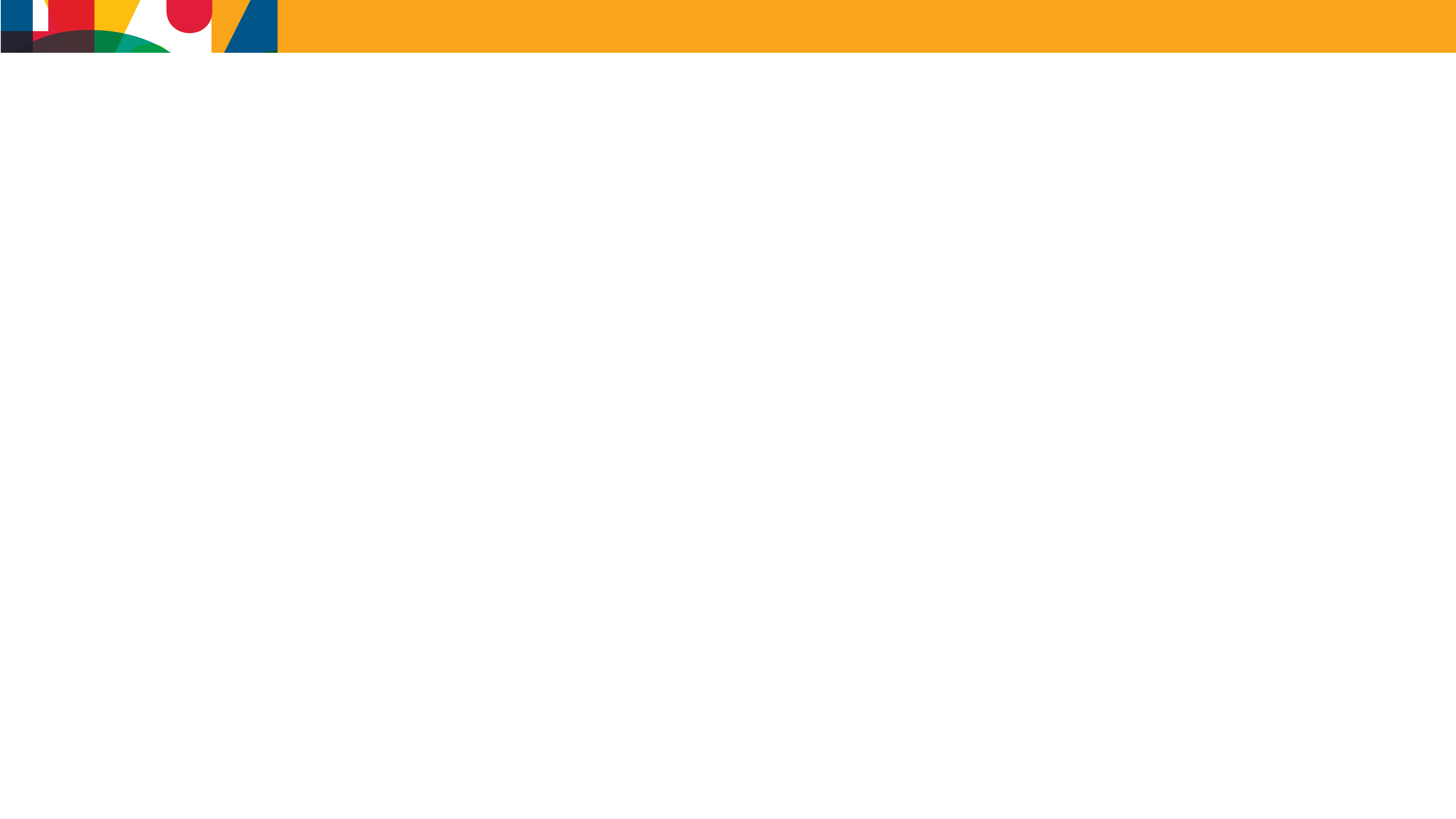 TIP:  Highlight all the great AST work you have already been doing. Include photos if possible!
What we’ve done
so far
Neighbourhoood walkabout 
  Family Survey 
  Bike to School Week 
  Bike Rodeo 
  Walking School Bus 
  School Streets 
  Etc.
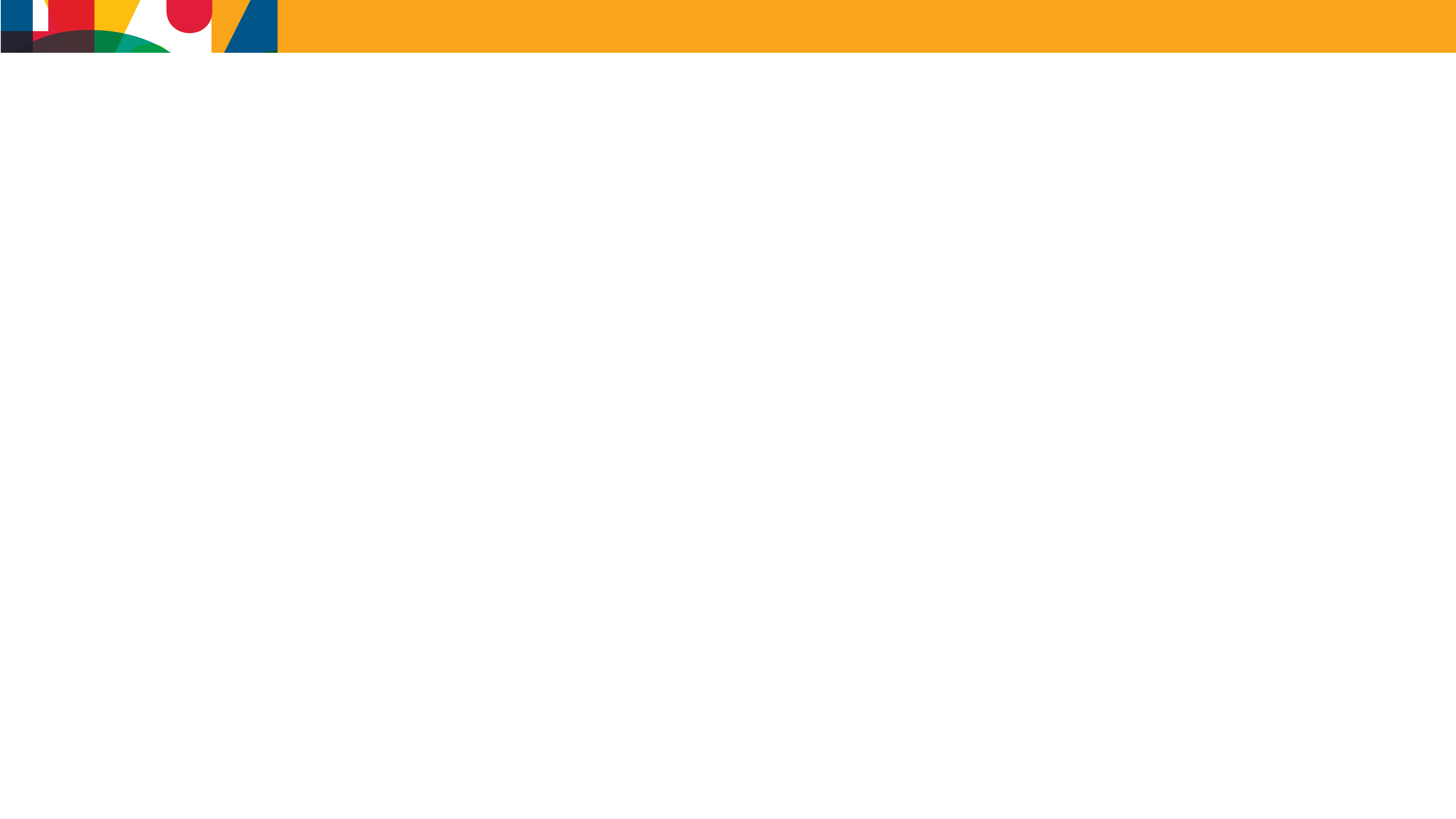 TIP: Use this slide to present any data you have collected so far. HandsUp! survey results,  family survey statistics, or if you don’t have any, you can feature statistics from other communities who have implemented the initiative you are advocating for.
Data
And Successful Examples
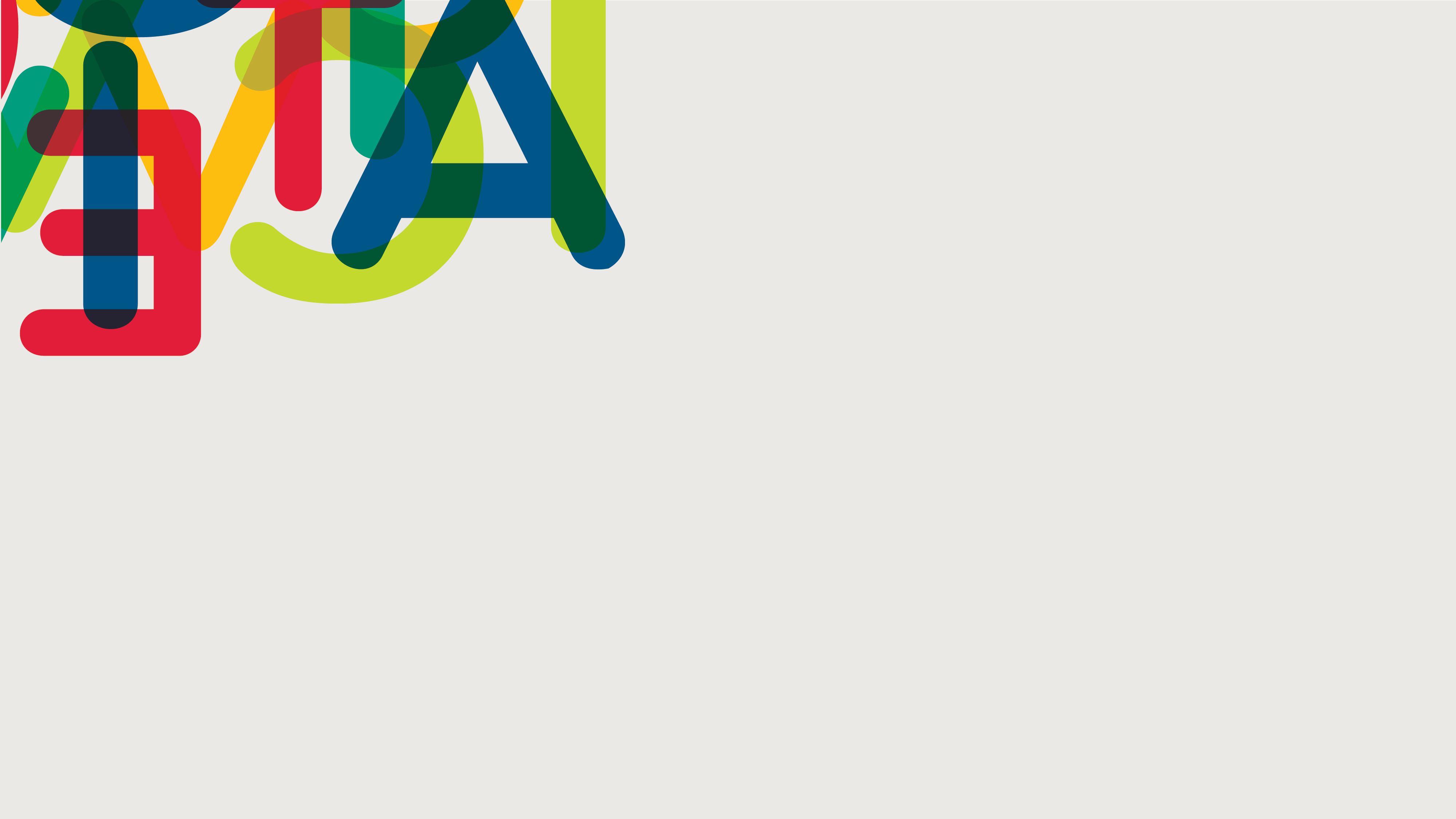 “Use this space for a quote from a student, parent, or teacher to help illustrate your idea/highlight past AST successes” 

-Anna, Grade 3 Student
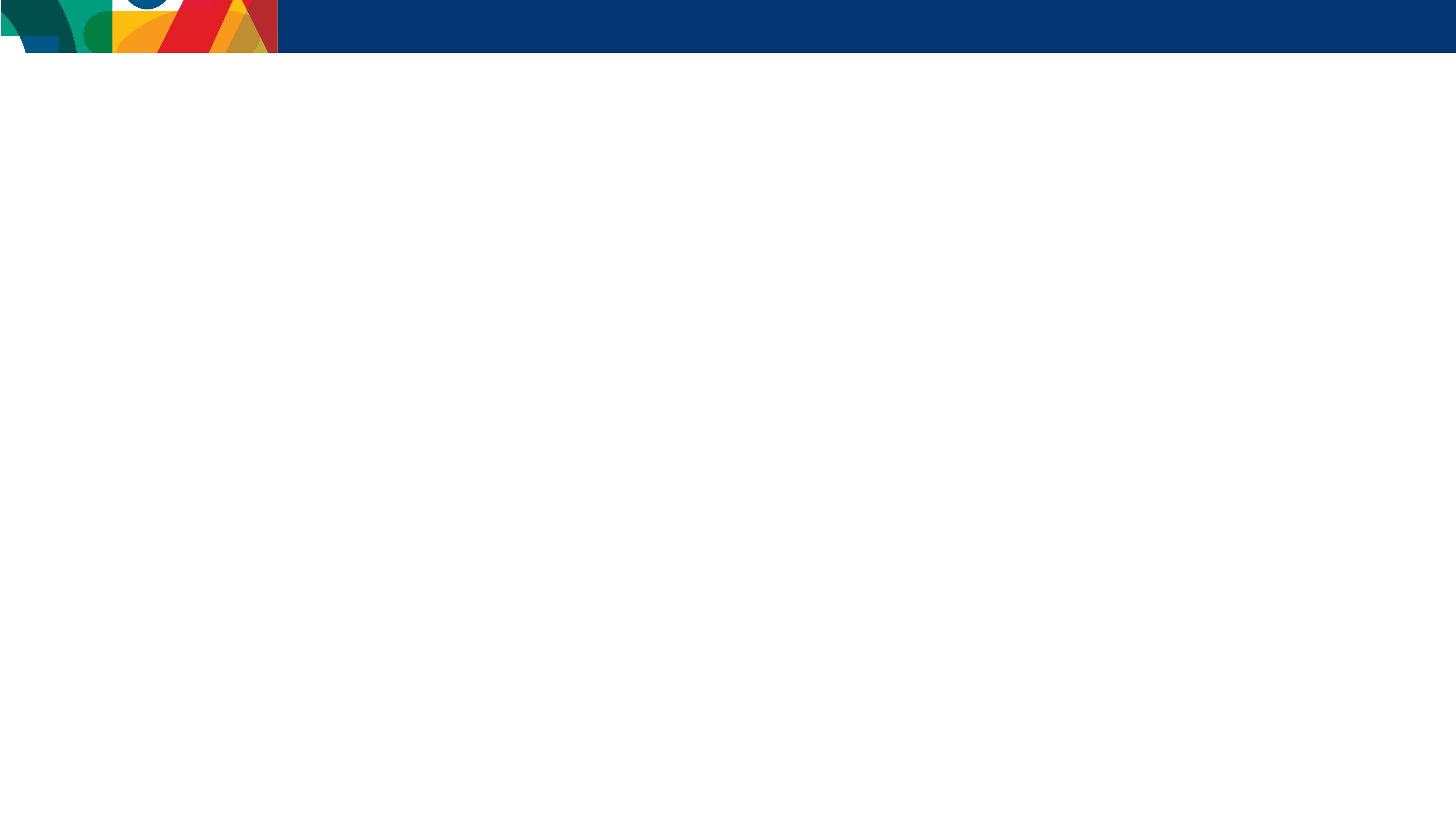 TIP:  Once you present the Calls to Action, offer to provide further information if needed, or volunteer to be part of a committee to help see these initiatives through.
Call to Action
Conduct a Feasibility Study 
Engage with community members 
Add traffic calming infrastructure around Maple School 
Pedestrian crossing at the corner of Front and Main Street 
Protected bike lane on Front Street 
Speed bumps on Front street
TIP: Clearly highlight the next steps for council to take. 
 
This is just an example. Consider your school’s local context. Other things might be: allocate budget for AST initiatives, street closure permits, road closure signage, protective barriers, bylaw changes, infrastructure updates – anything you need to make your AST idea successful.
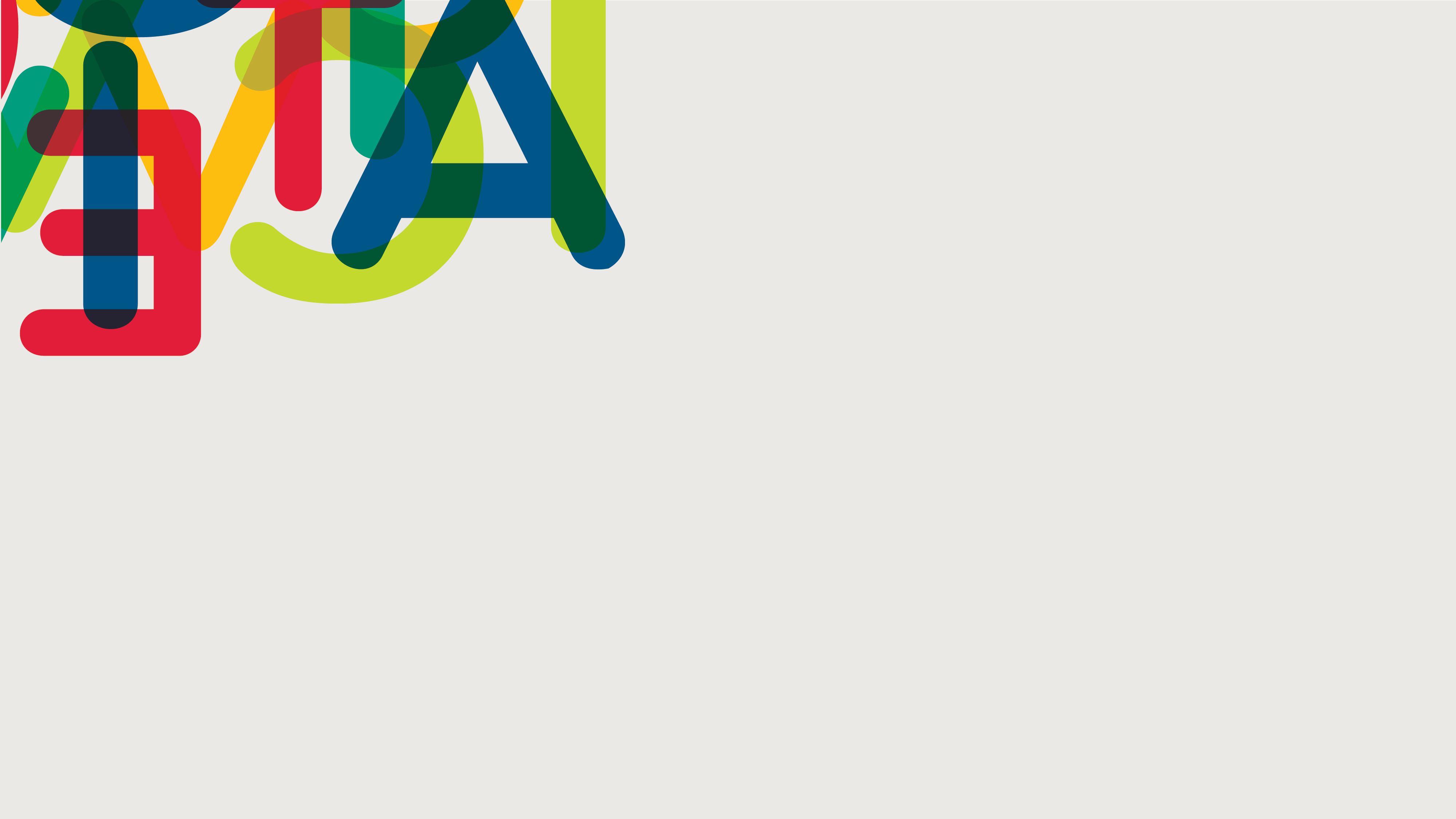 Q&A
Contact Information: Include your email and phone number for follow-up questions. 
Thank You: Be sure to acknowledge their time and consideration at the end of your presentation.